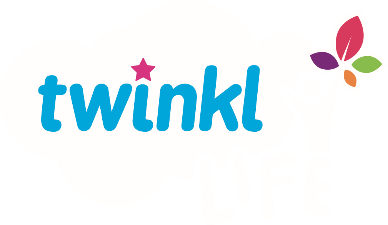 Daily Positive Affirmations
Staff Wellbeing | Resilience Toolkit | Personal Wellbeing | Daily Positive Affirmations
It is important to start each day with a positive thought, as this thought can stay with you for the rest of the day.
Focussing on a positive thought can help you to feel happier and calmer. You can also share this positive thought with others, helping to make their day a little brighter too!
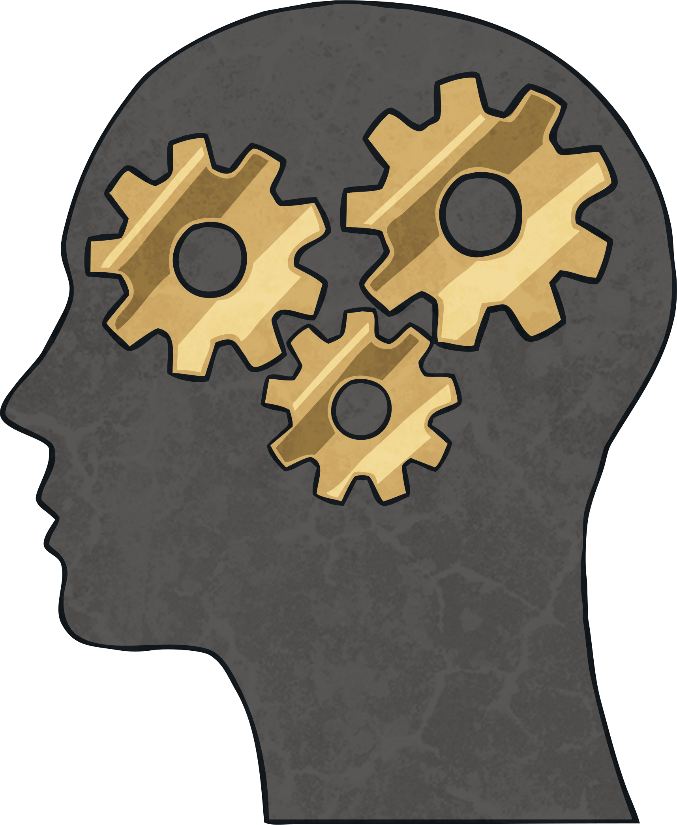 Positivity is a choice and I choose to be positive.
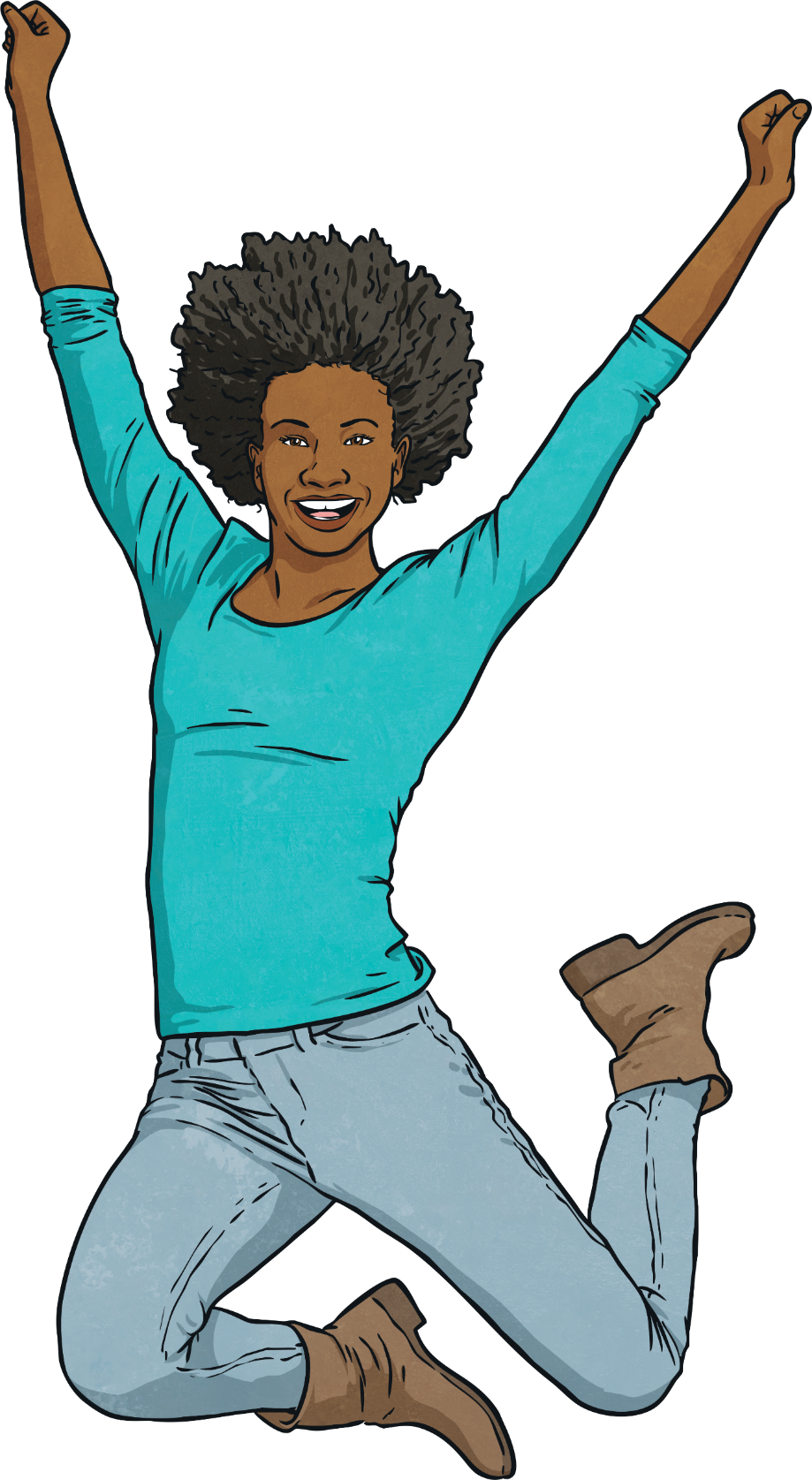 My best is good enough.
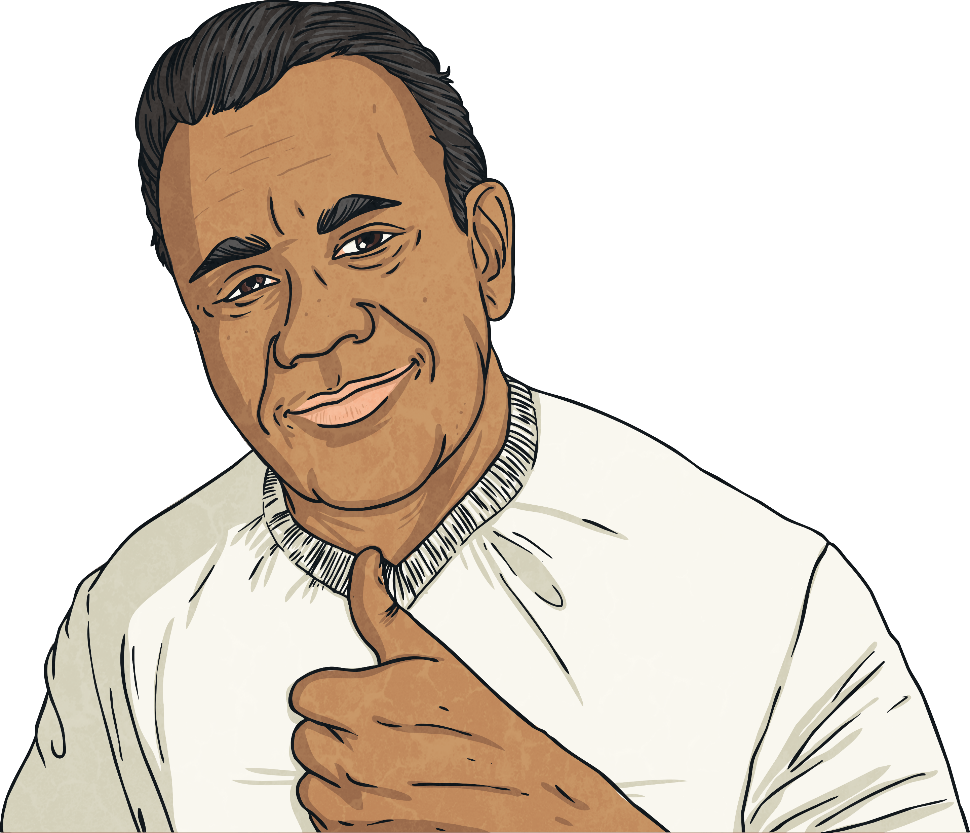 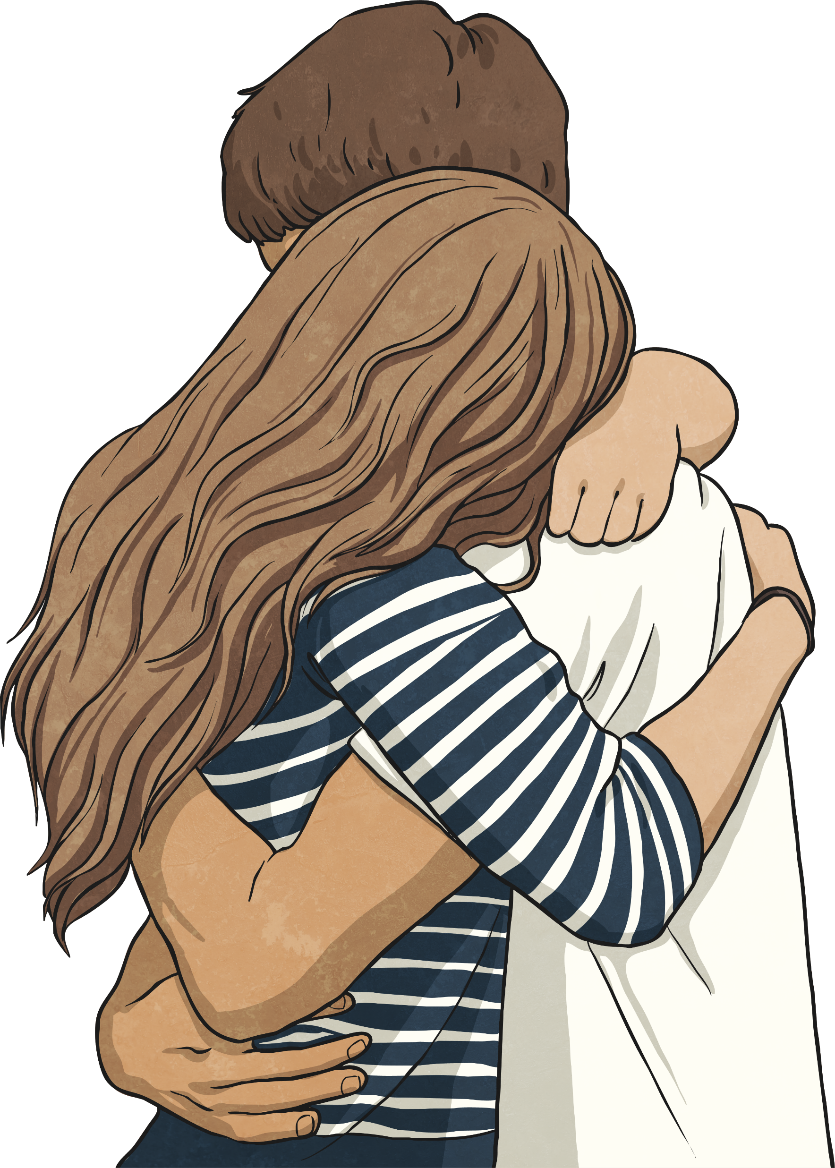 I amgood enough.
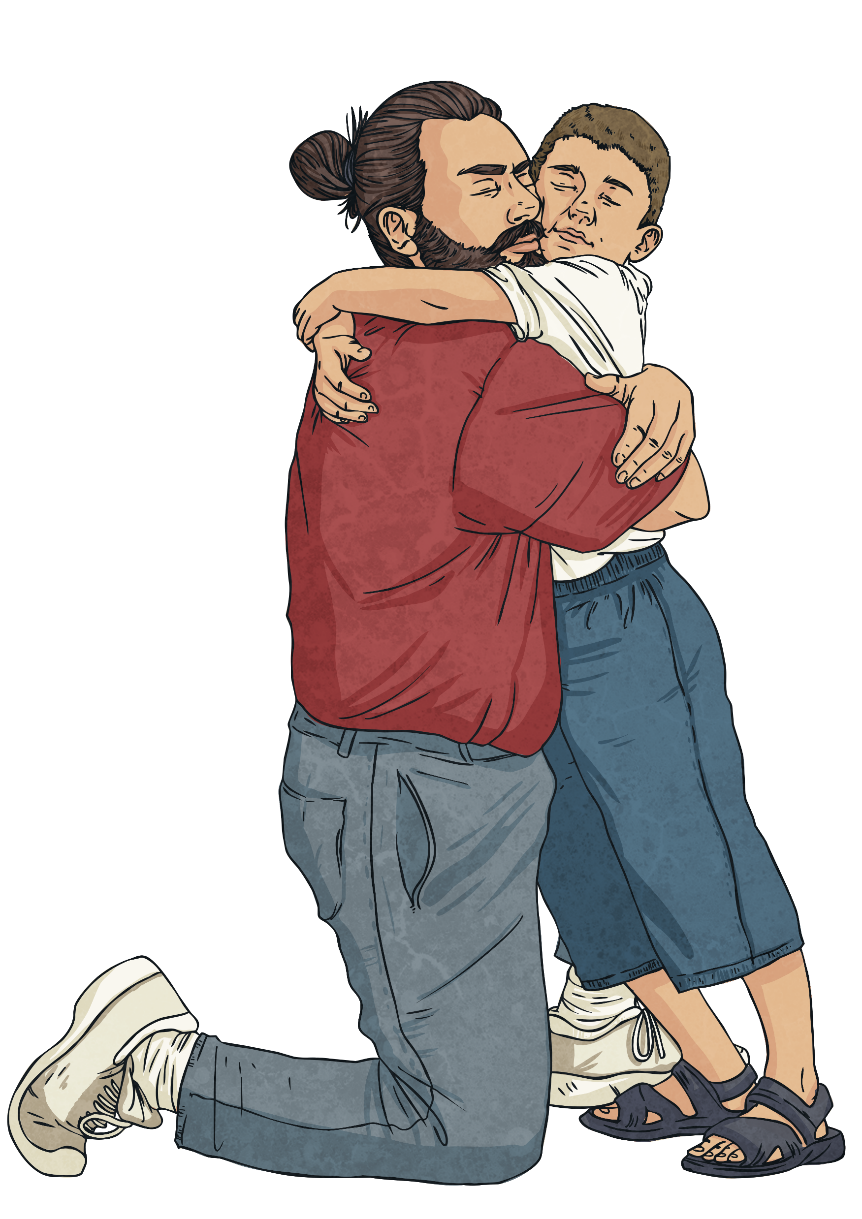 I am compassionate.
I am a good friend.
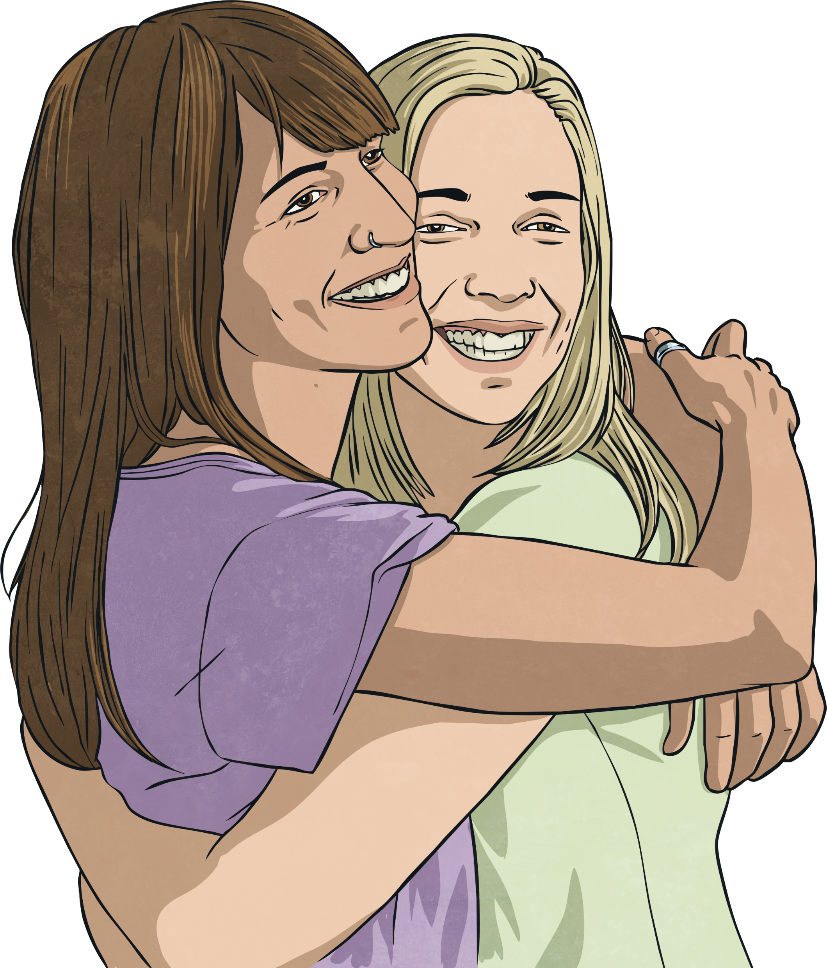 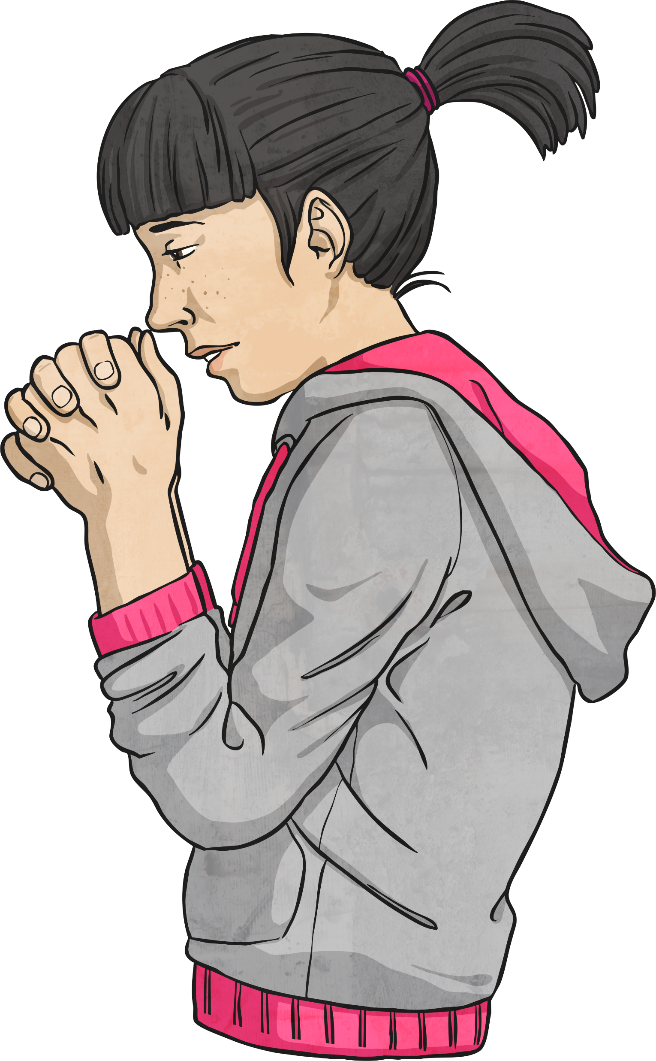 No one is perfect. I forgive myself for my mistakes.
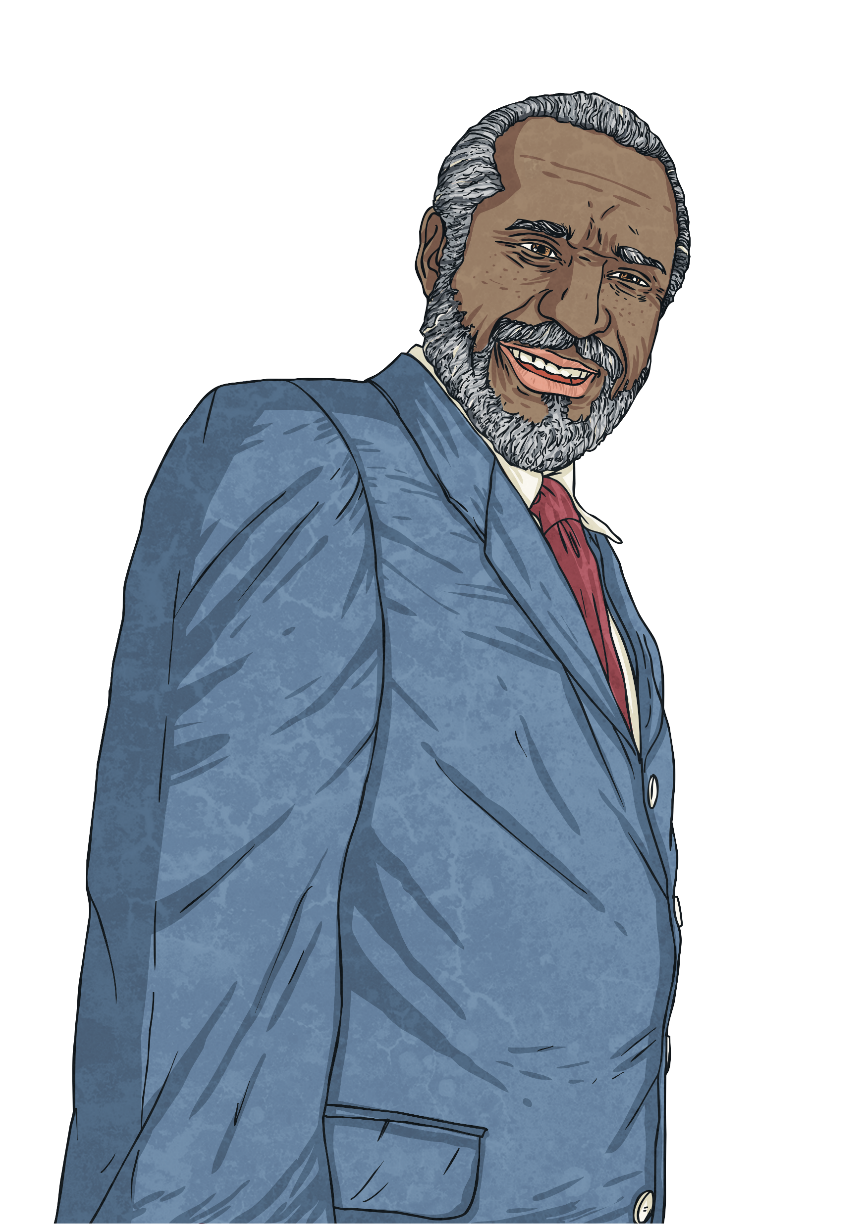 I am great, just the way I am.
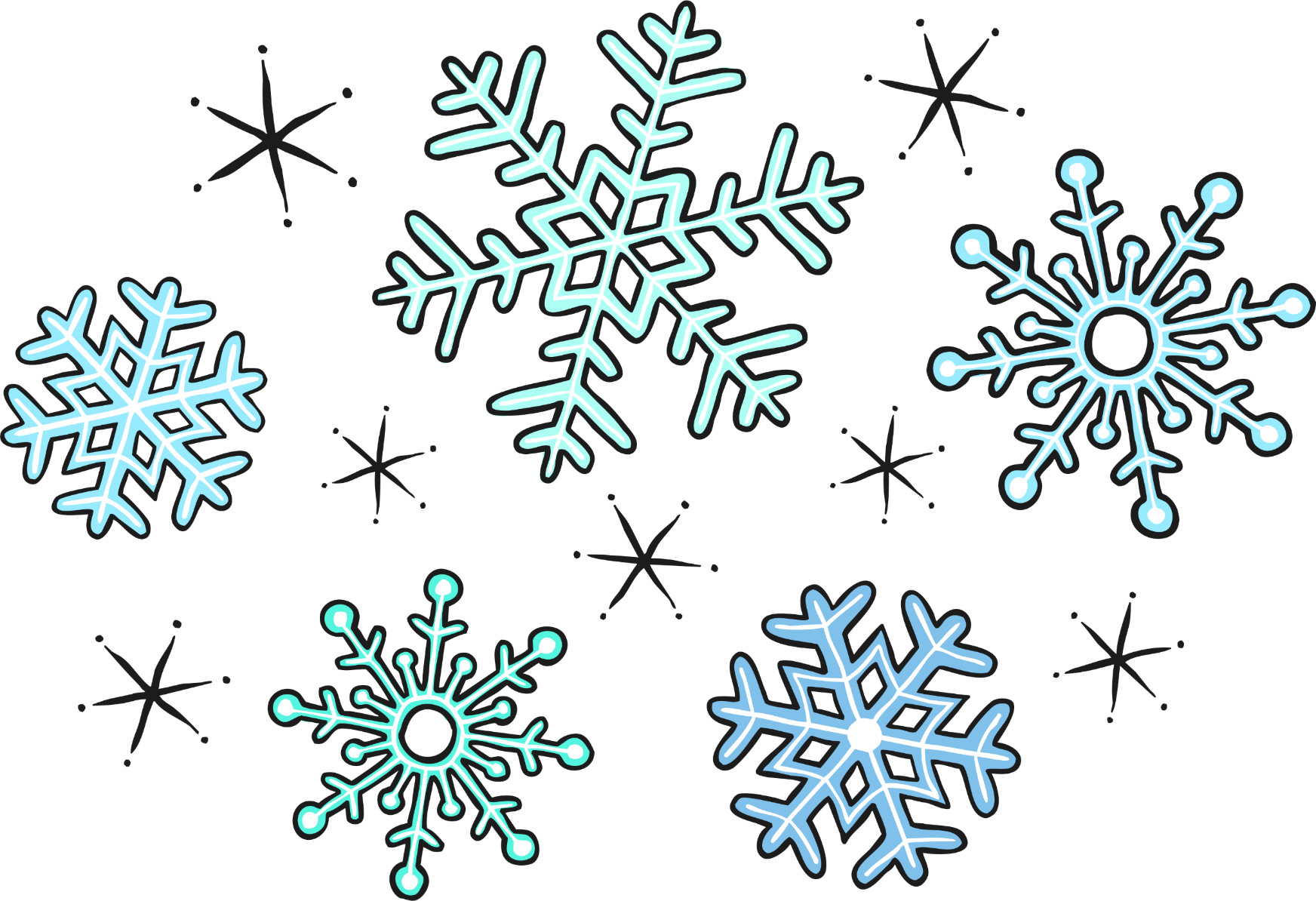 I am unique.
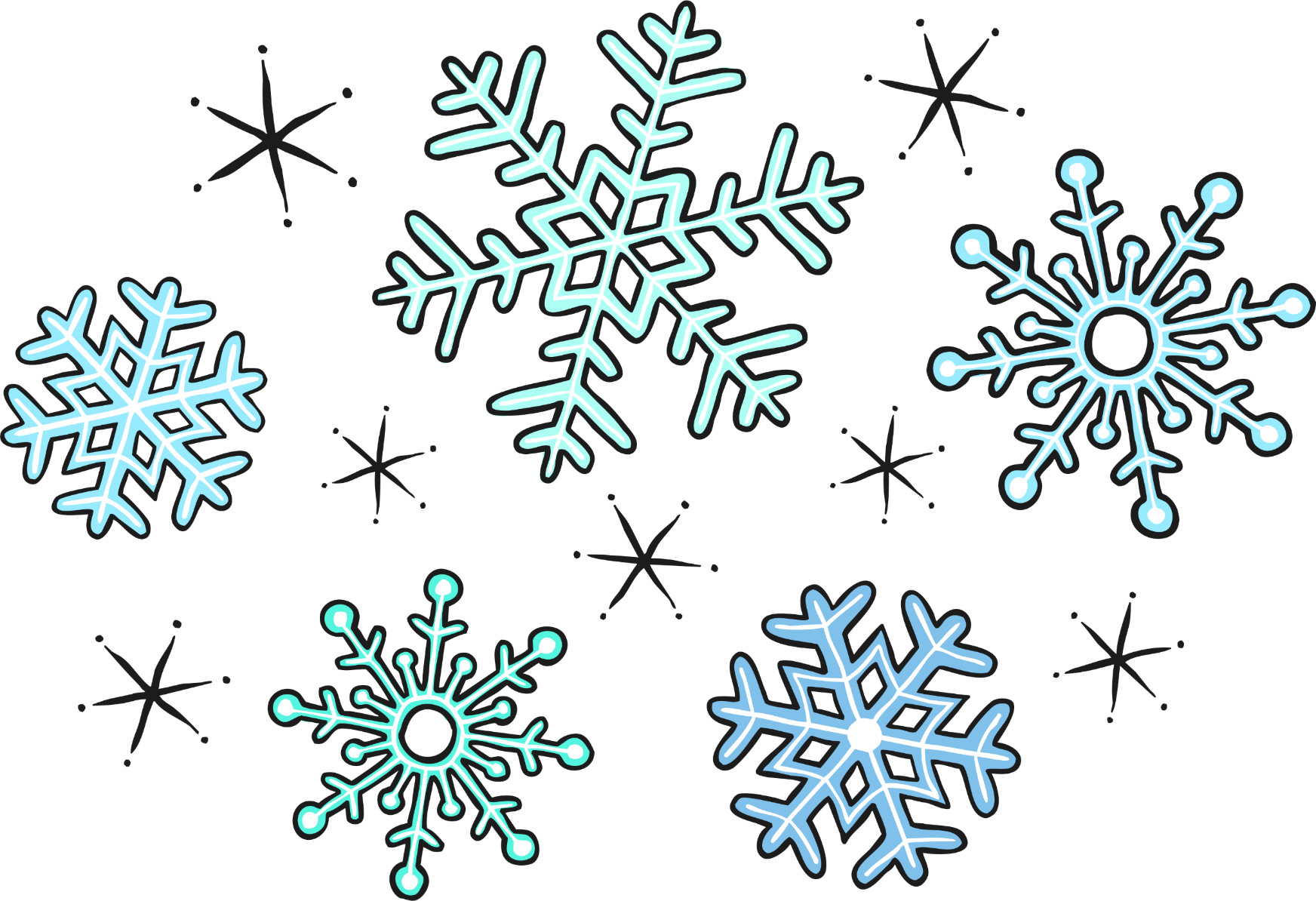 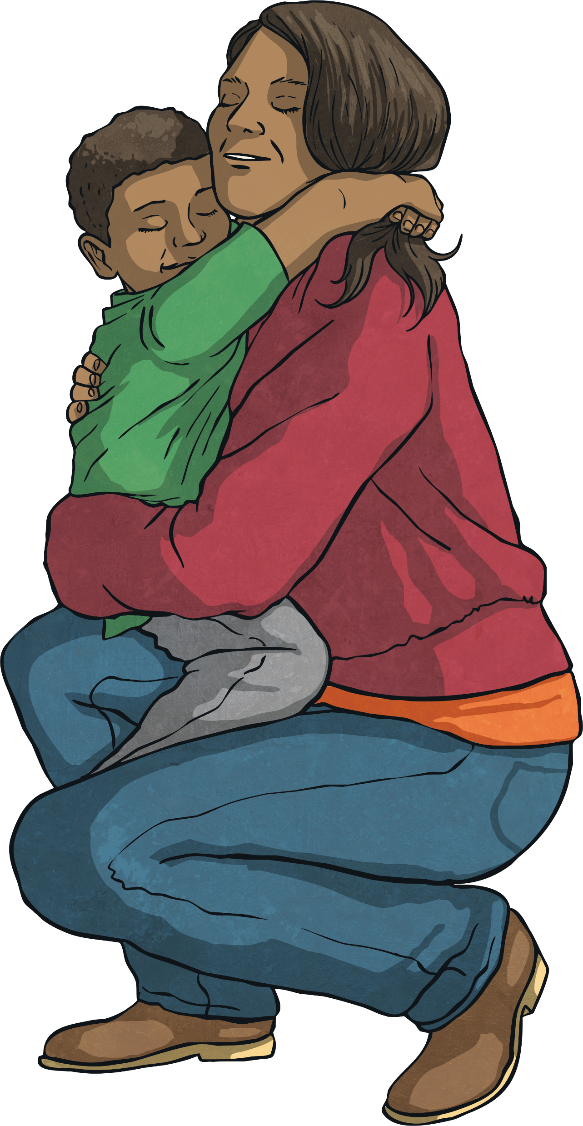 I show empathy to others.
I can conquer all that is thrownat me today.
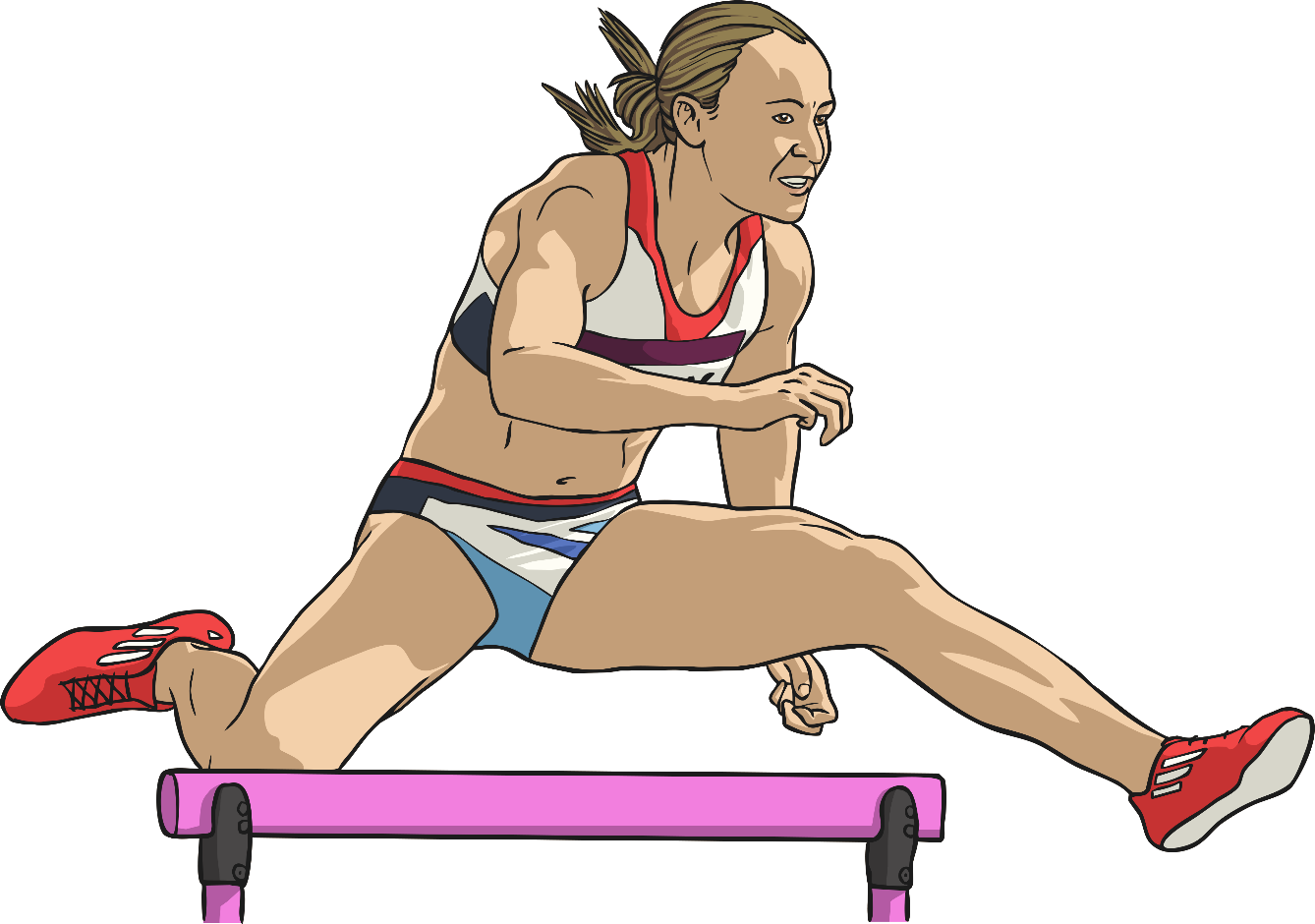 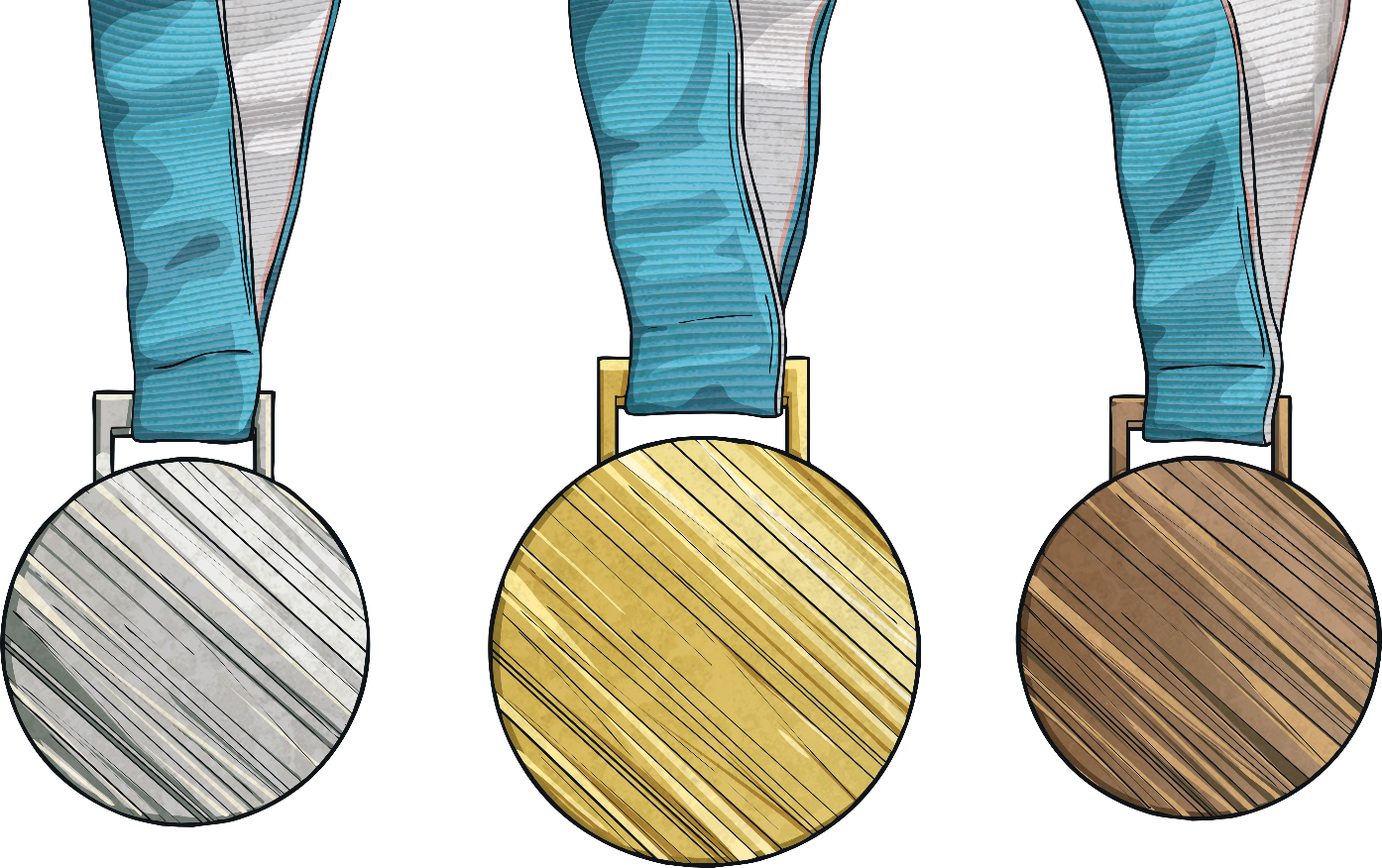 I am brave.
However big the mountain is,I can climb it.
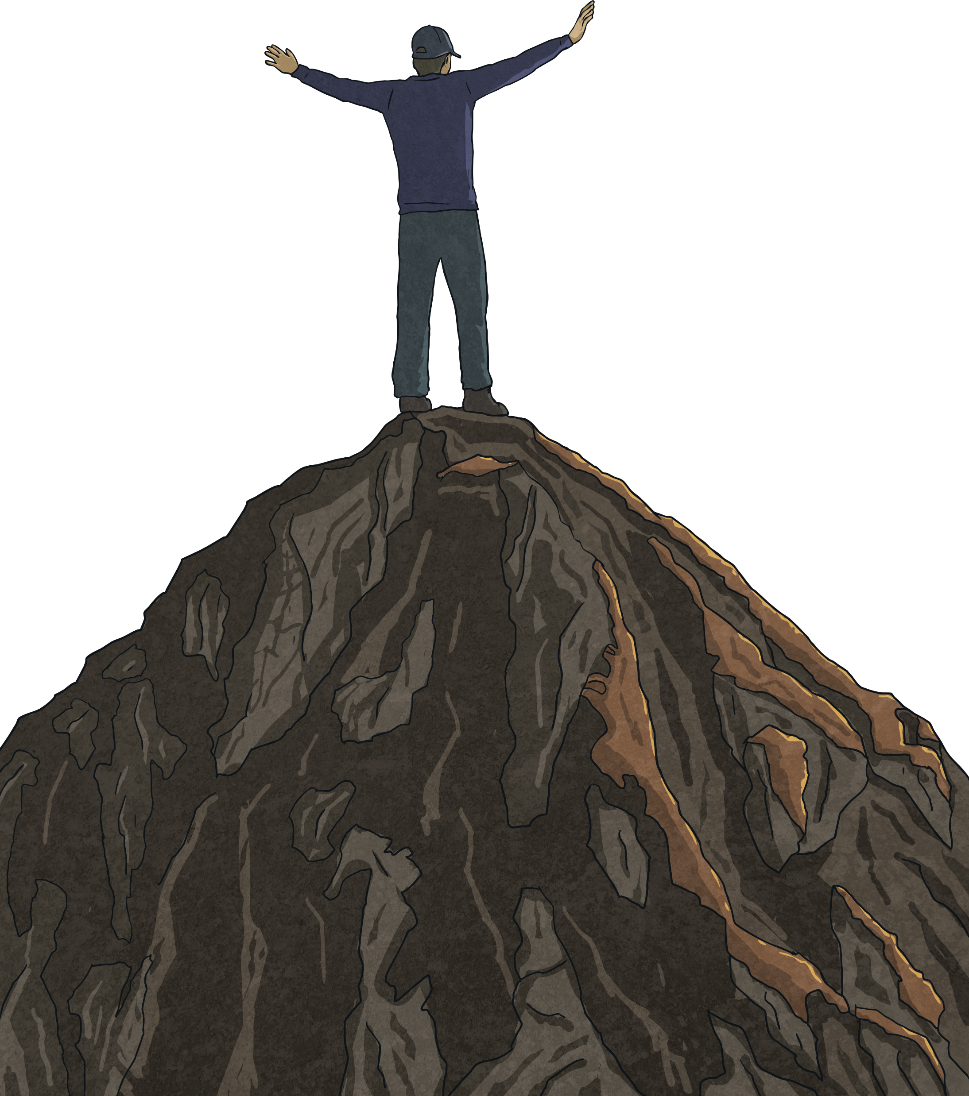 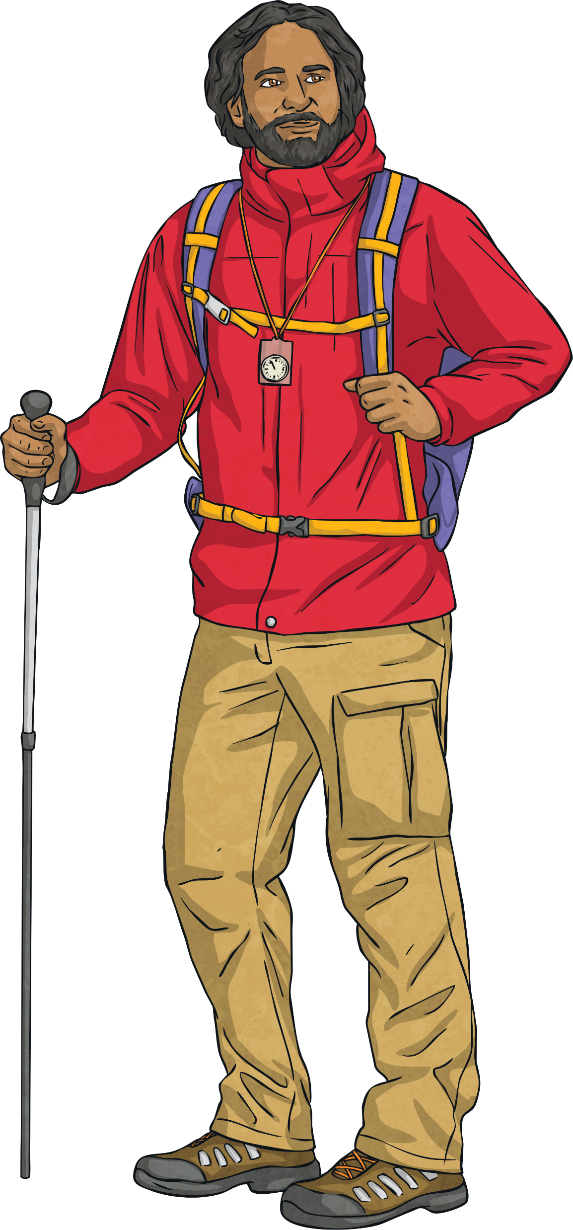 I am resilient.
I am helpful.
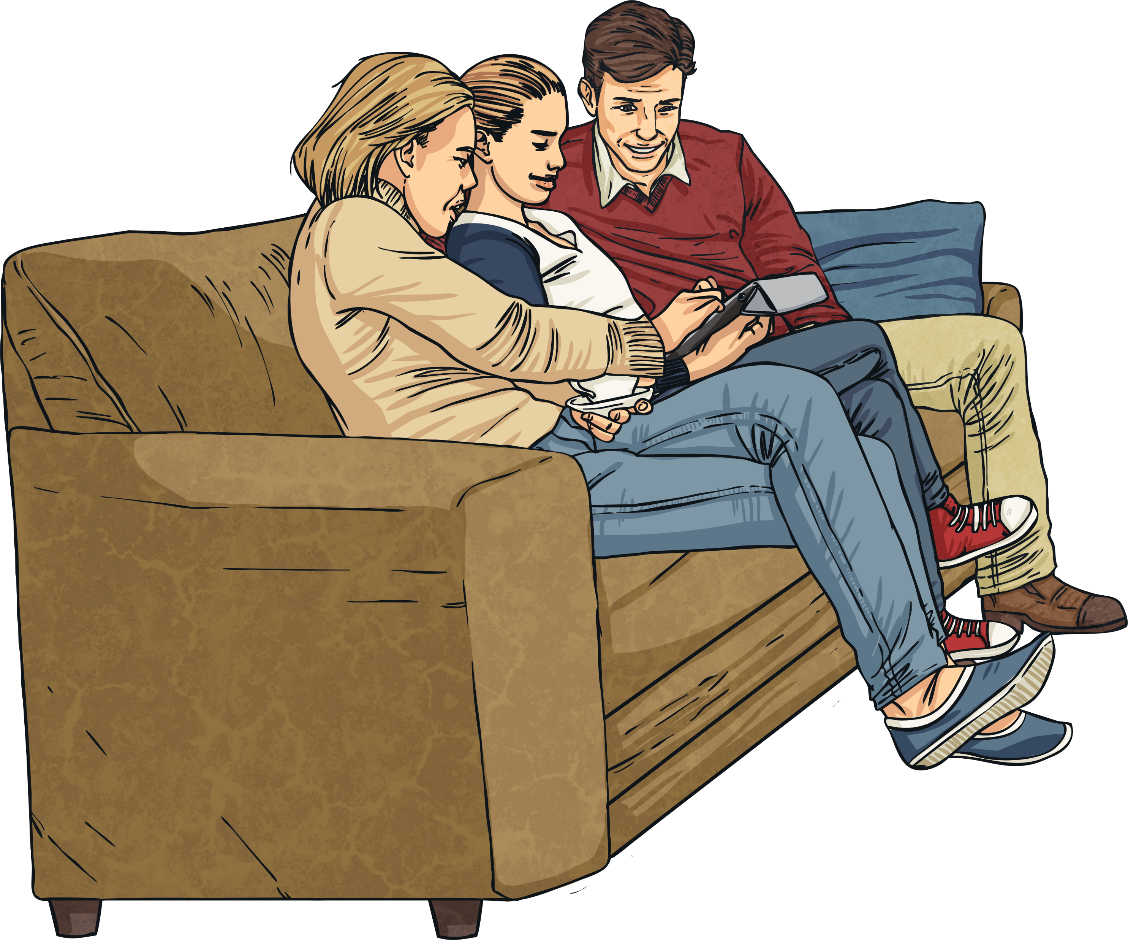 I have apositive attitude.
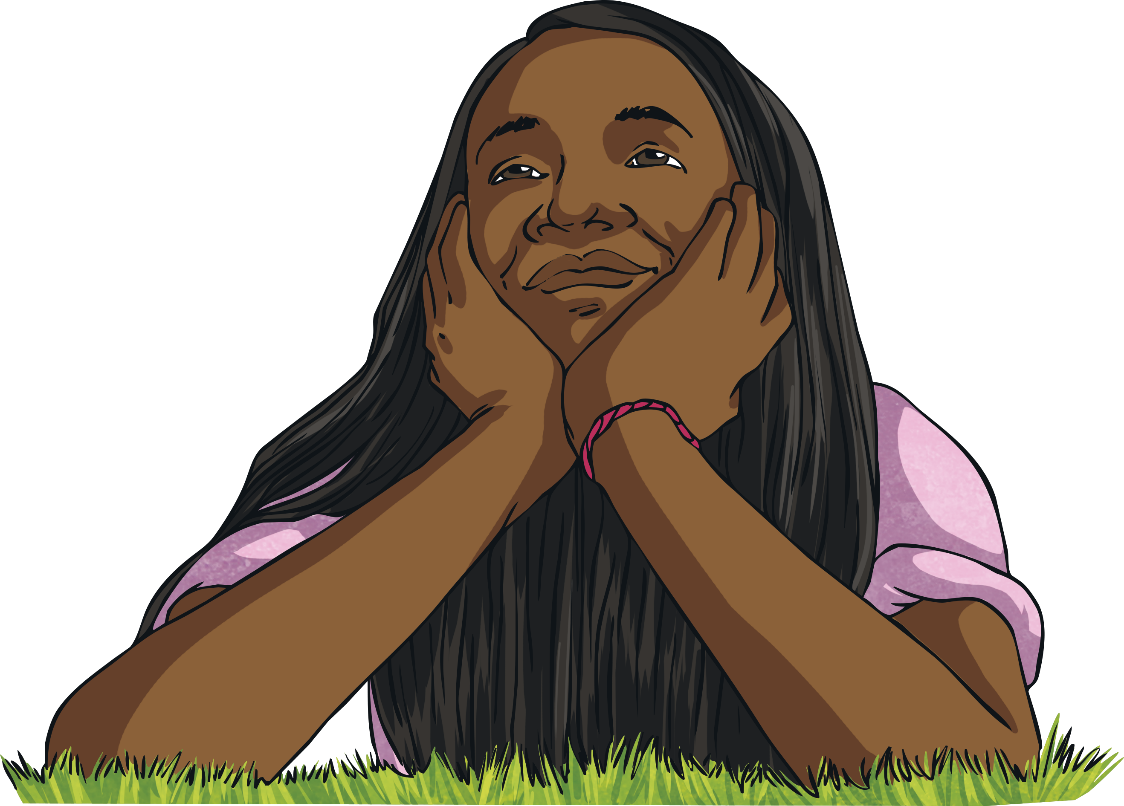 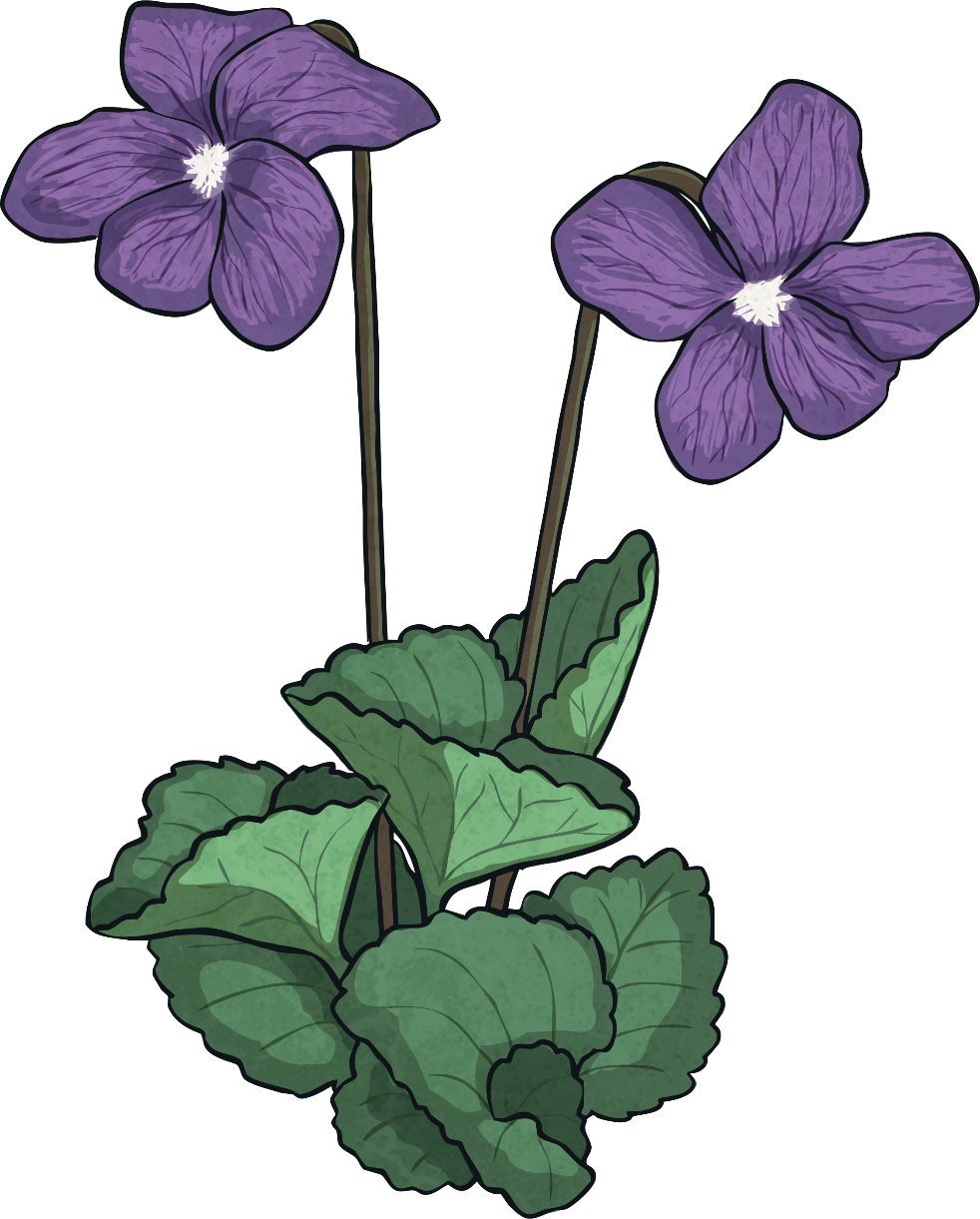 My mistakeshelp me learn and grow.
I am loved.
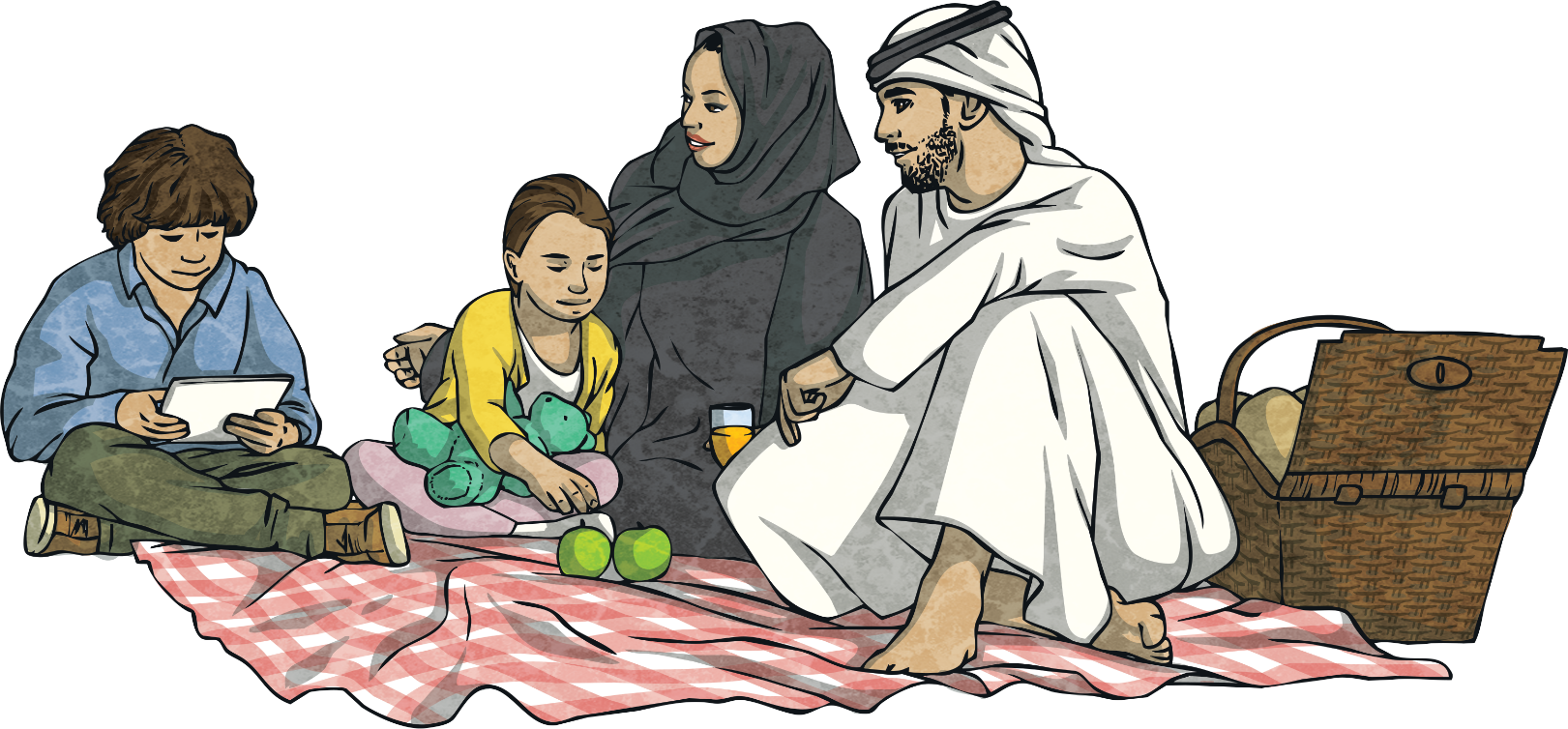 I appreciate the good in my life.
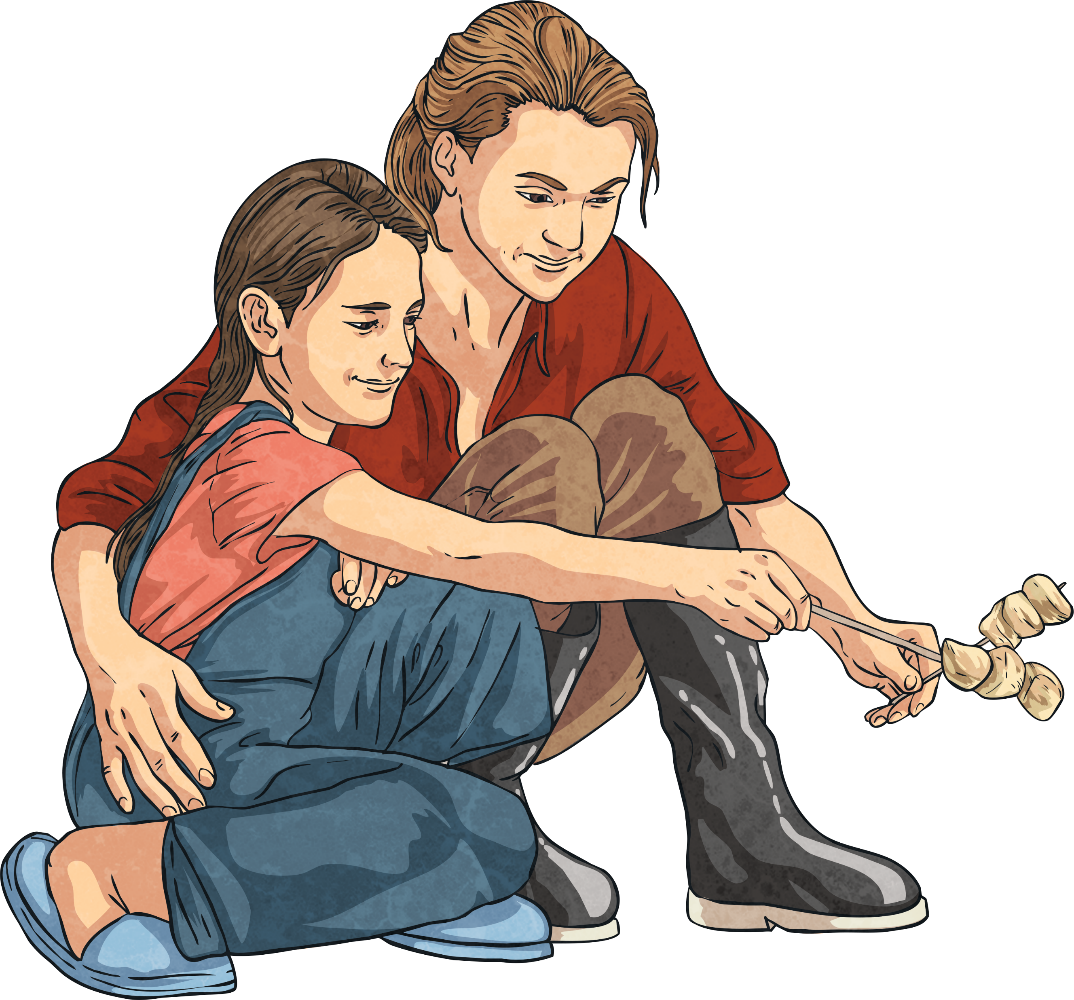 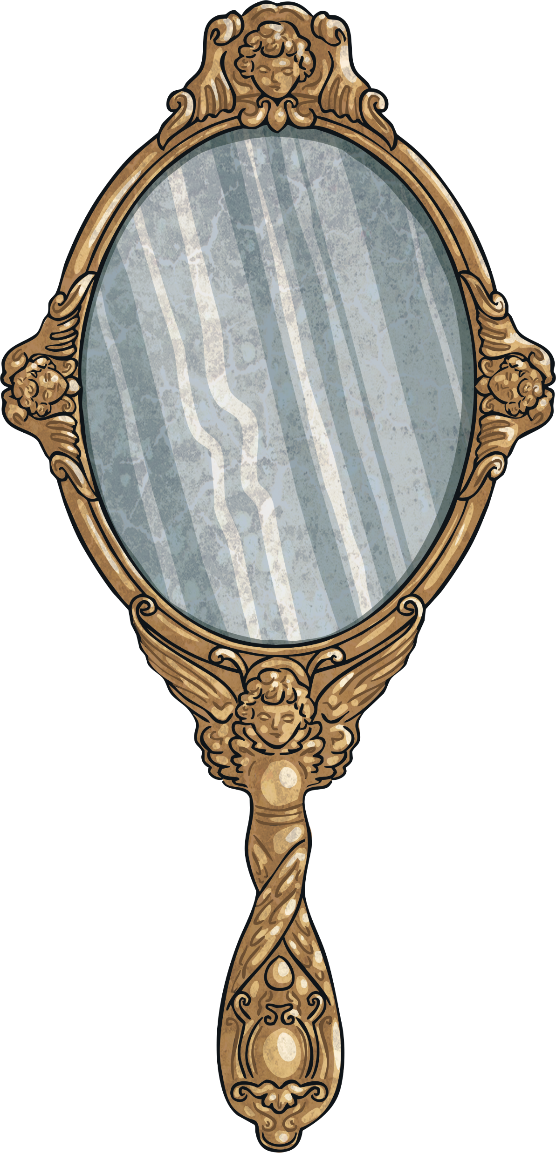 I am beautiful inside and out.
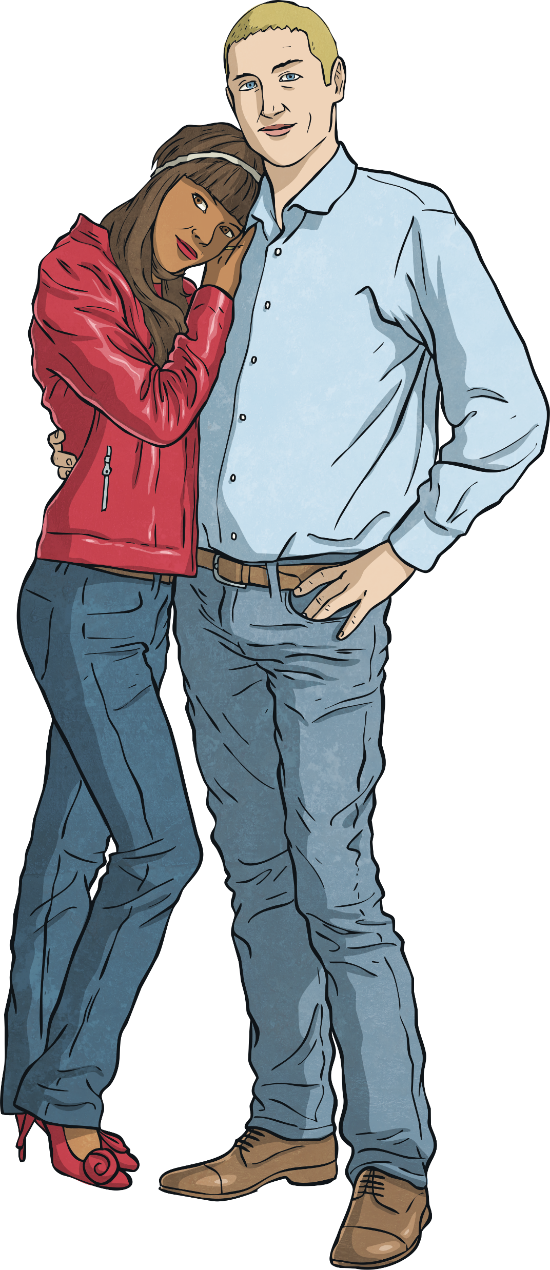 I am worthy of being loved.
I am important and worthyof being valued.
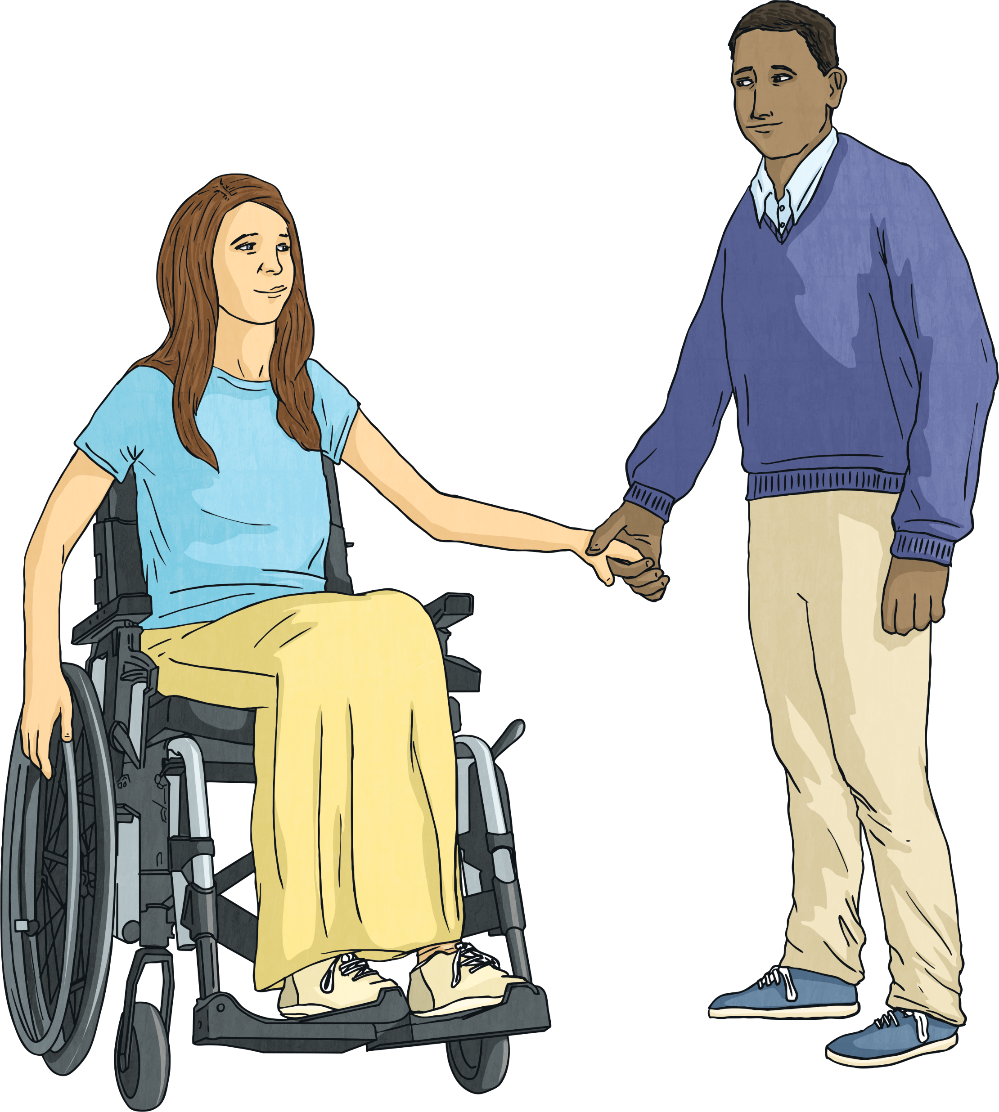 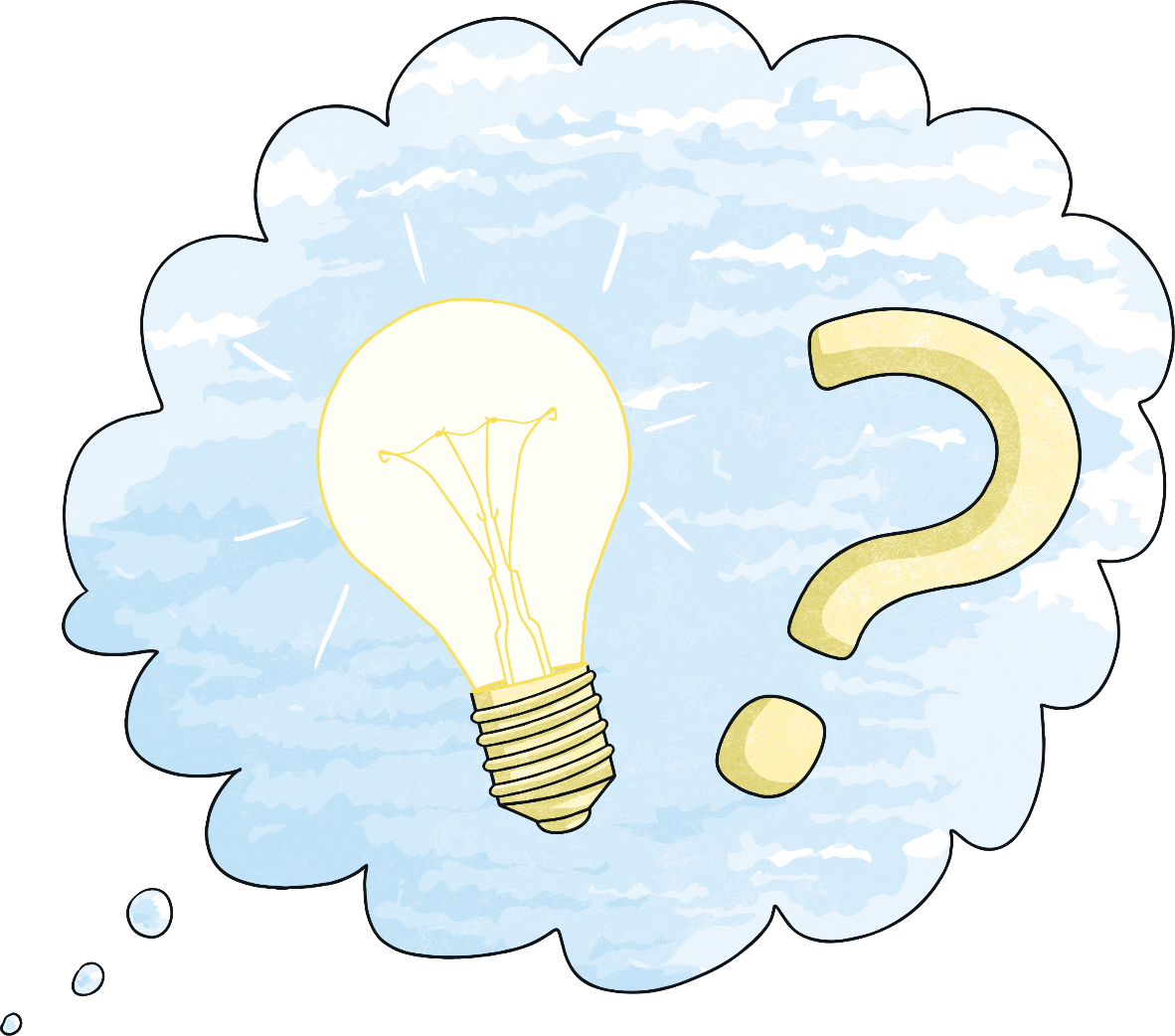 I am talented.
I am blessed.
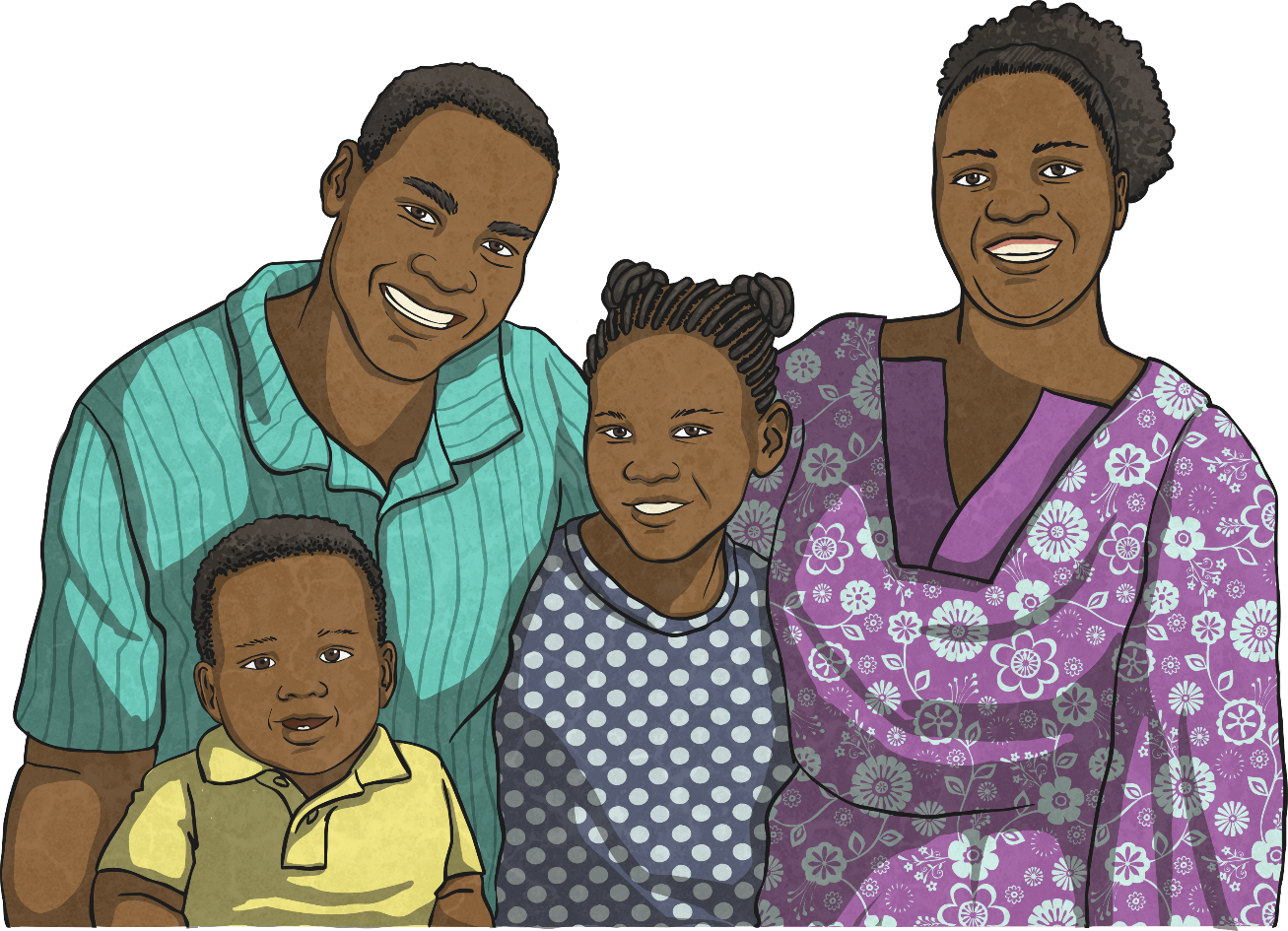 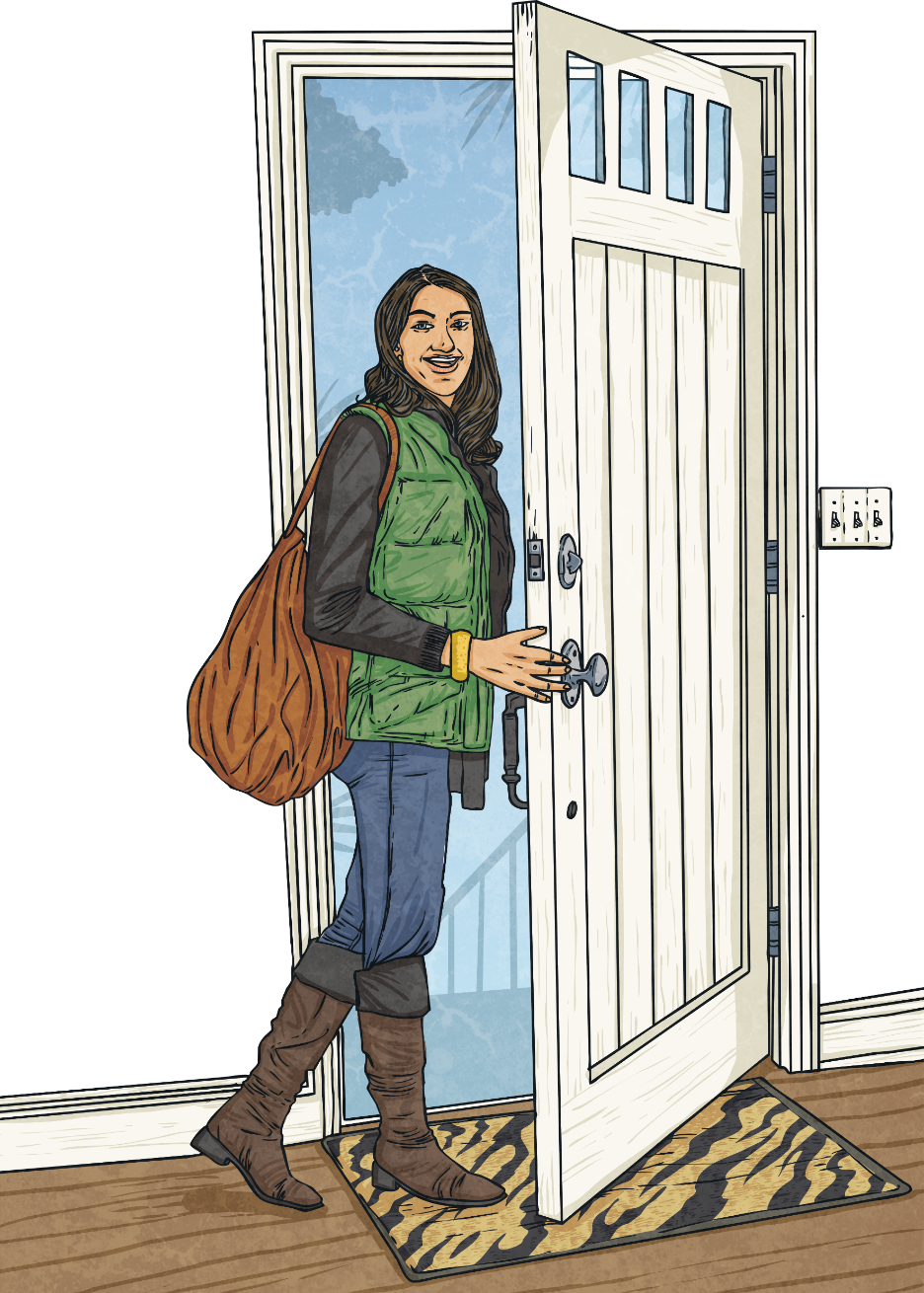 Today is going to be a great day.
I can achieve mydreams and goals.
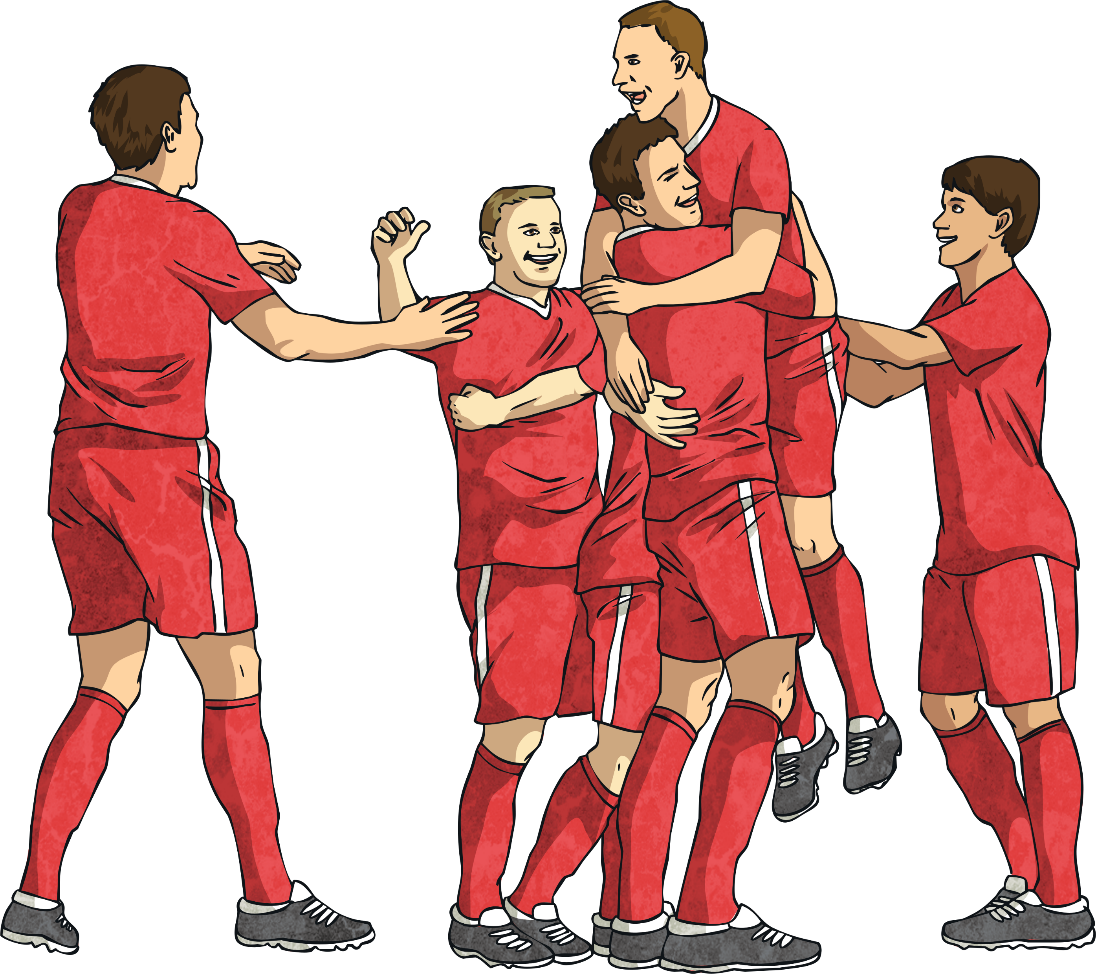 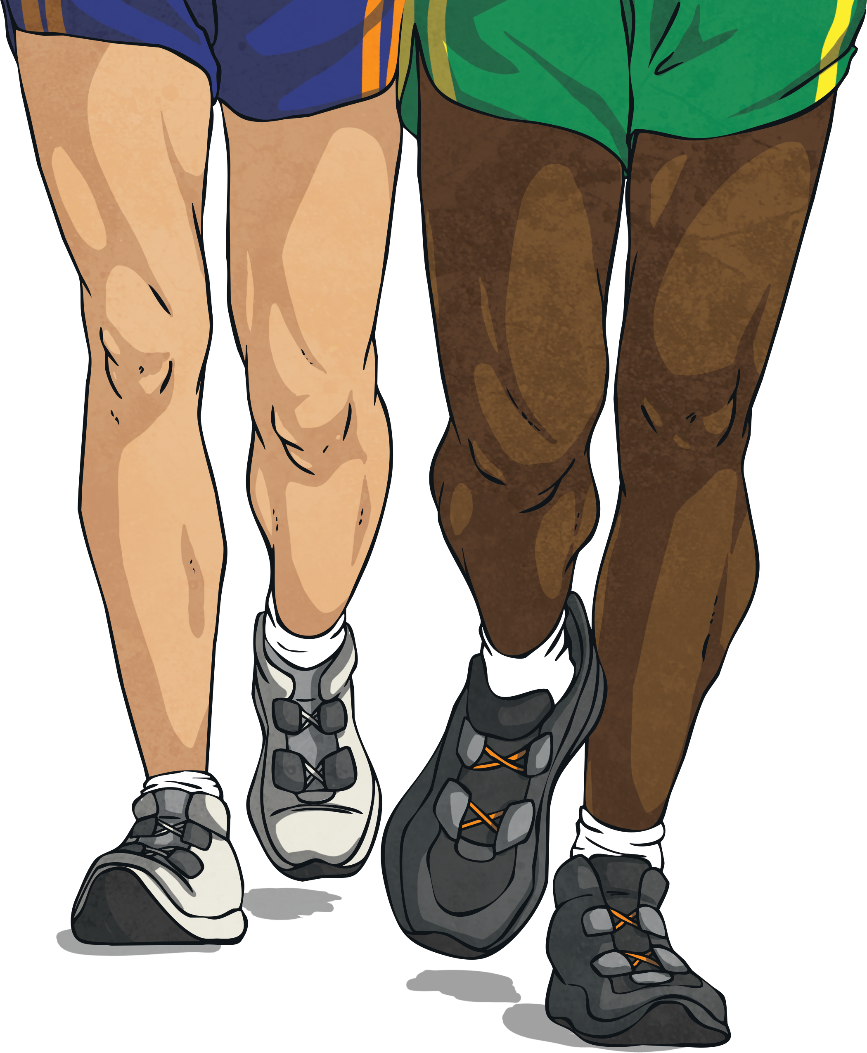 I can do anythingI put my mind to.
I am always learningand improving.
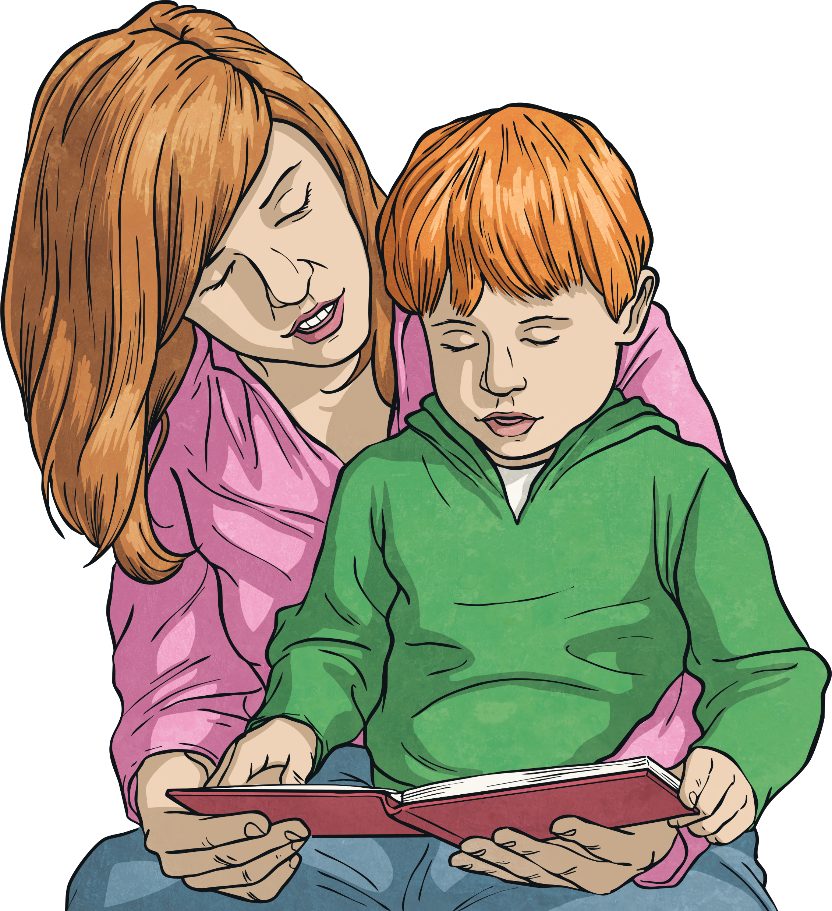 I matter, I am allowed to say ‘no’ to others and ‘yes’ to myself.
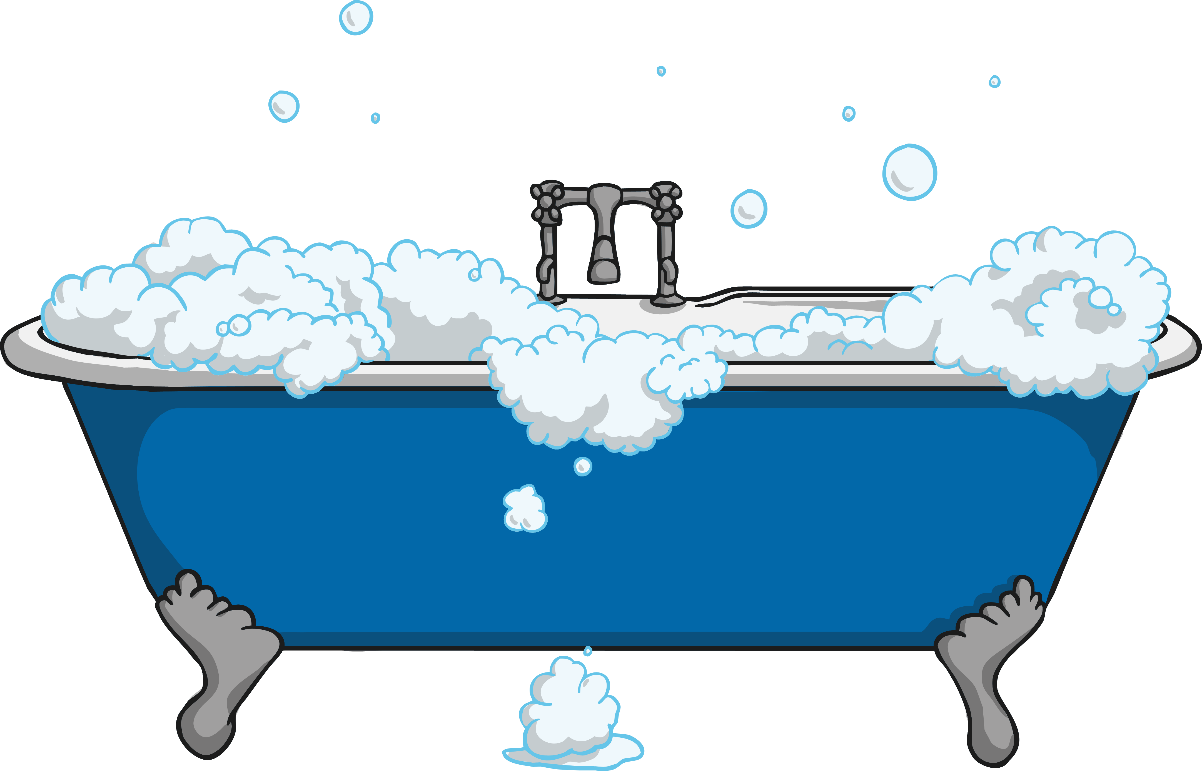